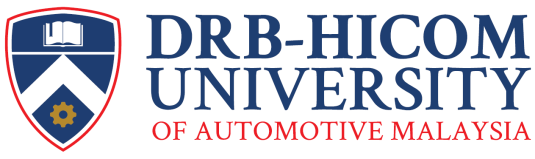 Registrar’s Office
Organization Chart
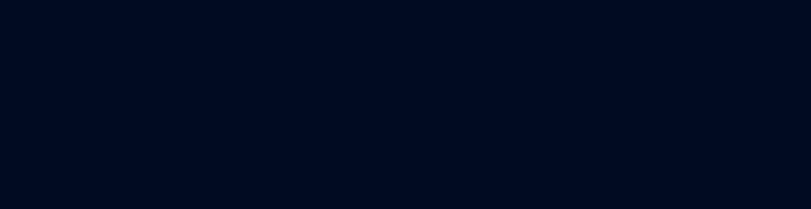 “POWERING AMBITIONS , ASPIRING EXCELLENCE”
A member of the DRB-HICOM Berhad Group
Registrar’s Office –Organization Chart (1 August 2018 - current)
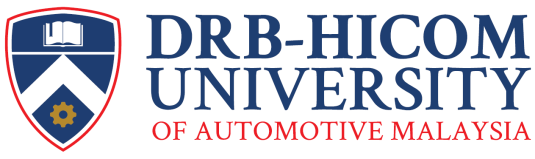 THANK YOU
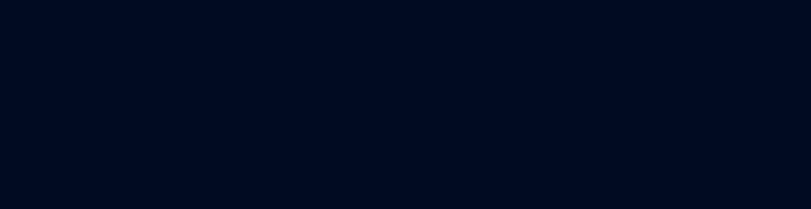 “POWERING AMBITIONS , ASPIRING EXCELLENCE”
A member of the DRB-HICOM Berhad Group